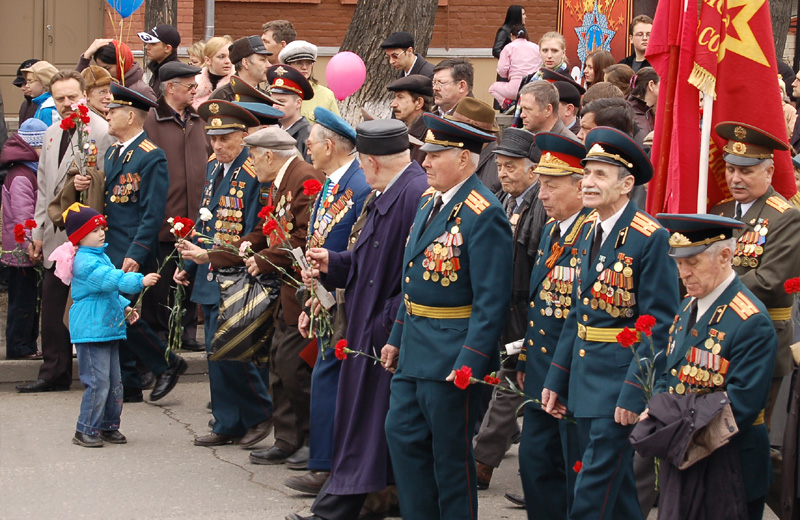 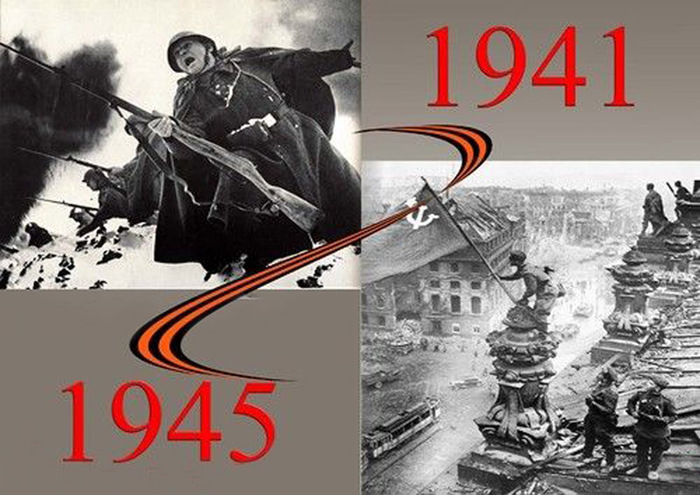 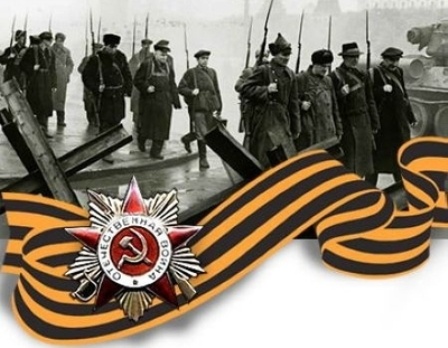 1418 дней
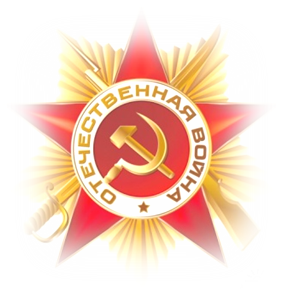 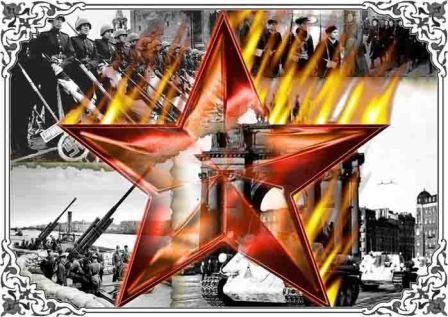 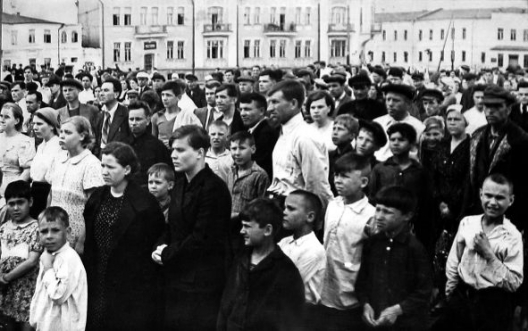 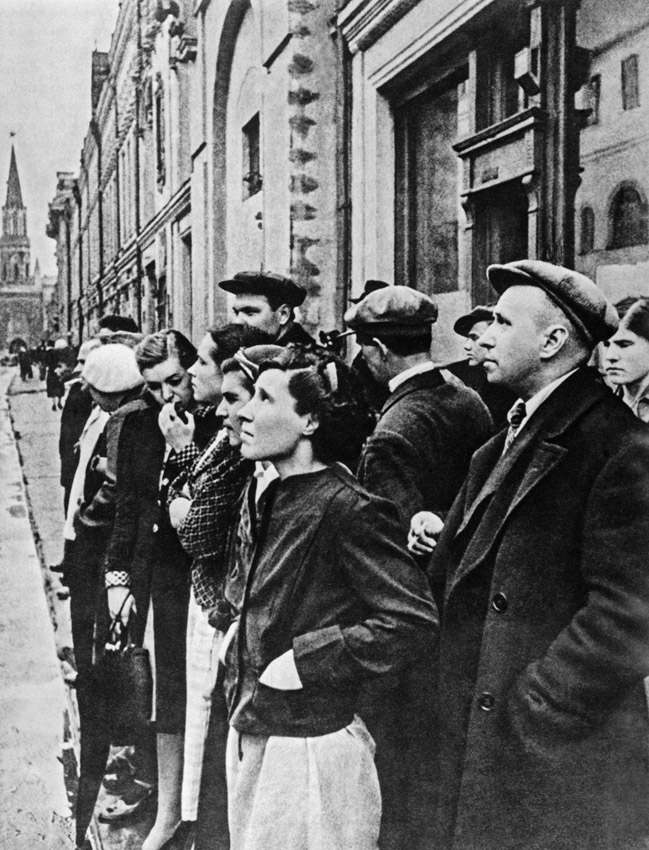 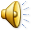 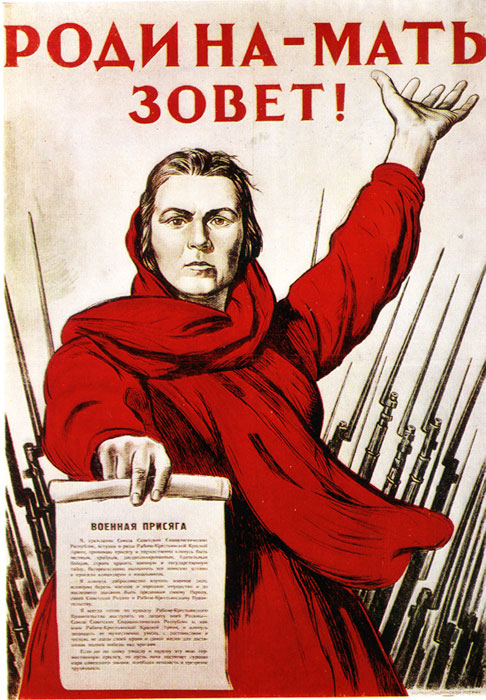 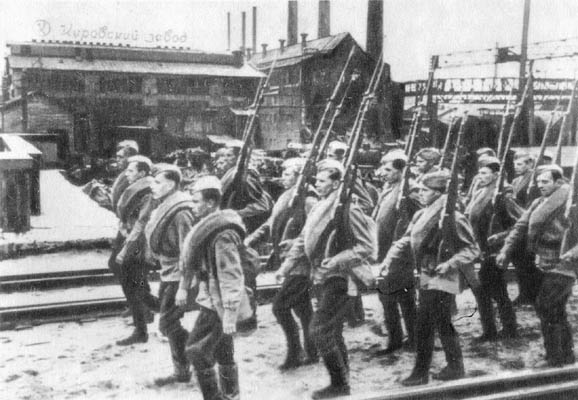 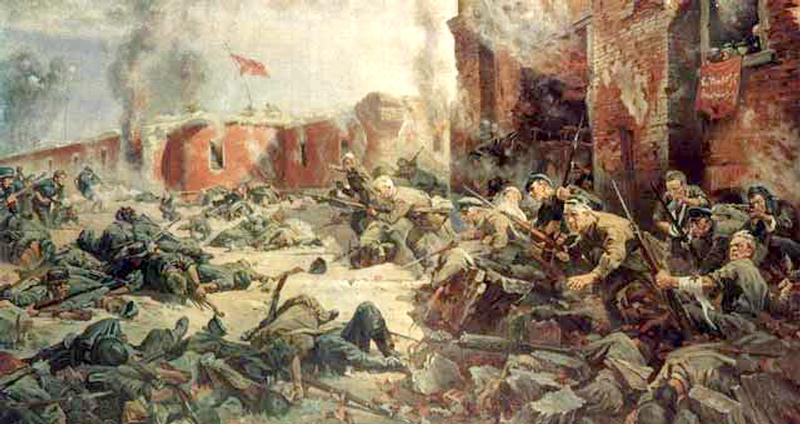 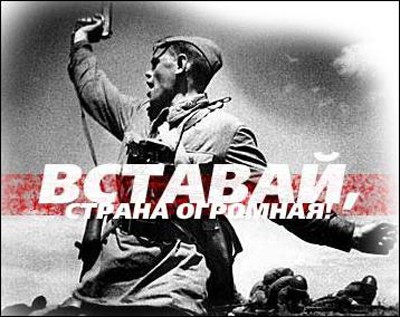 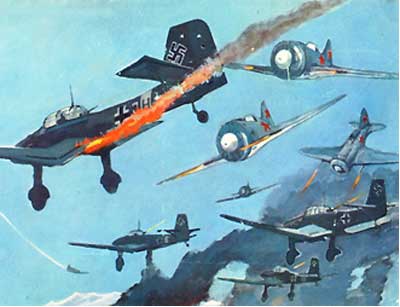 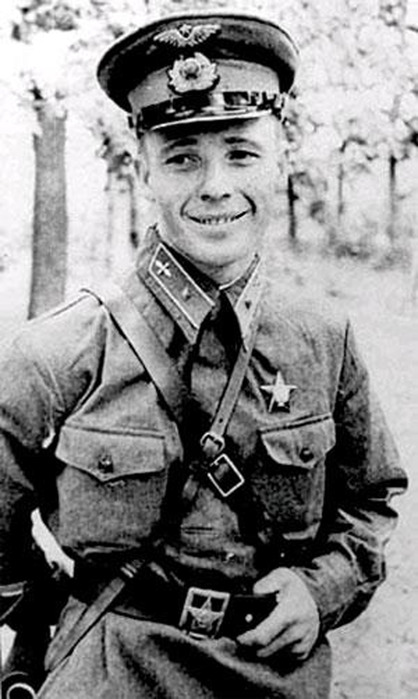 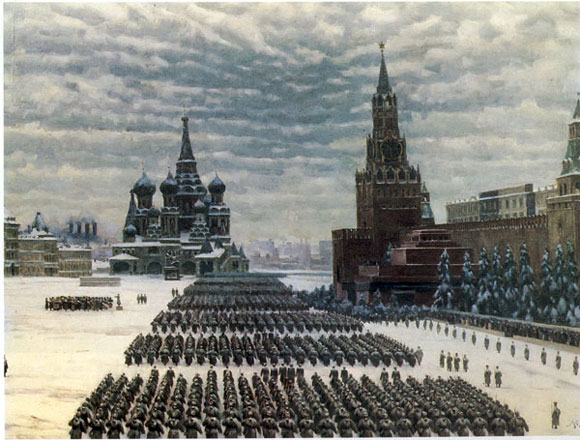 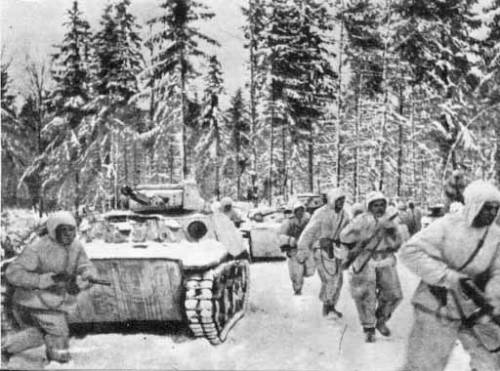 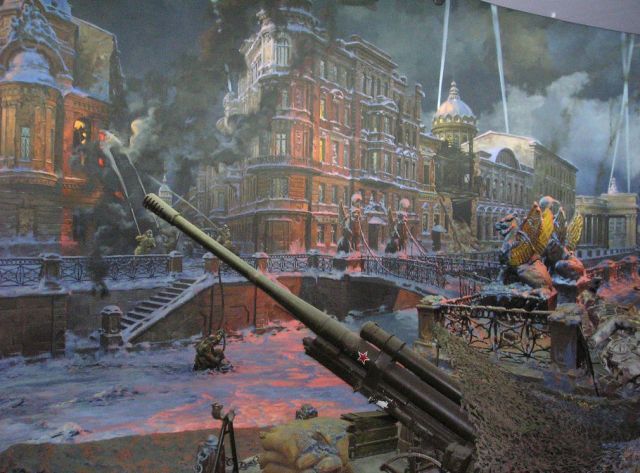 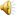 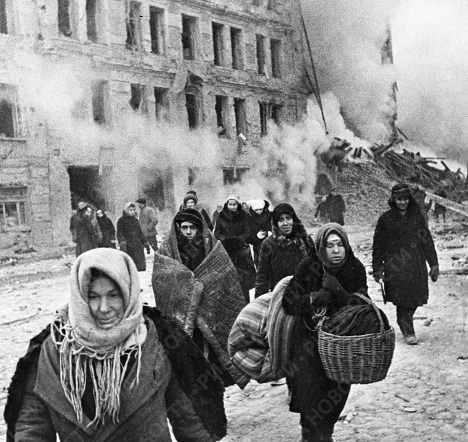 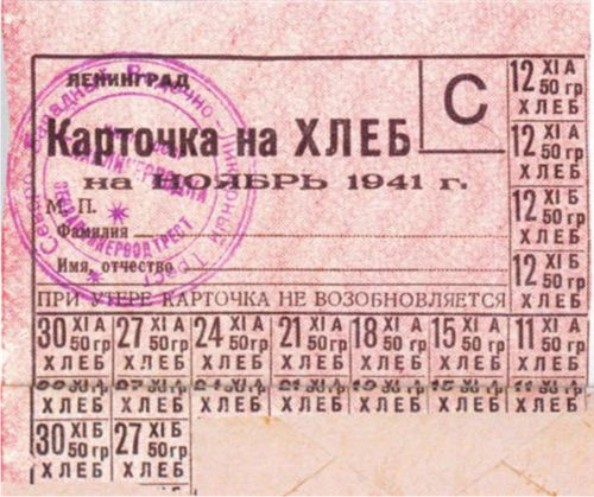 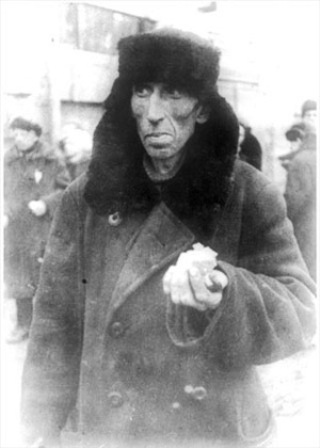 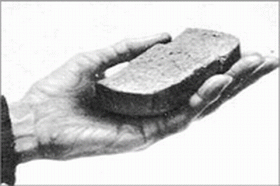 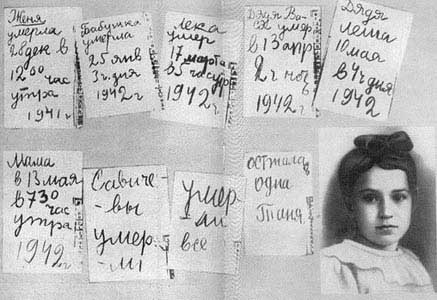 Таня Савичева
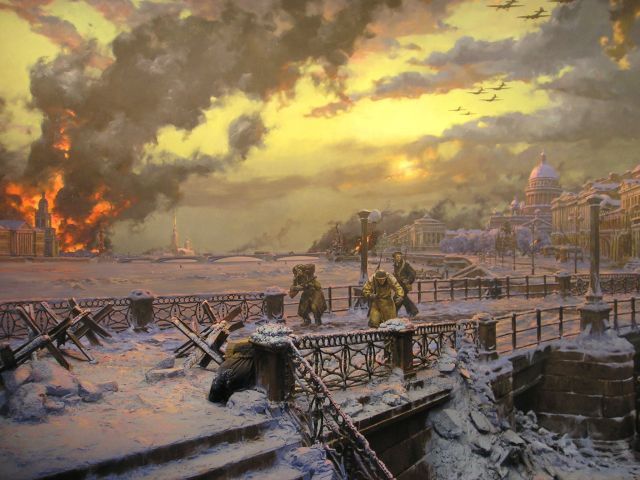 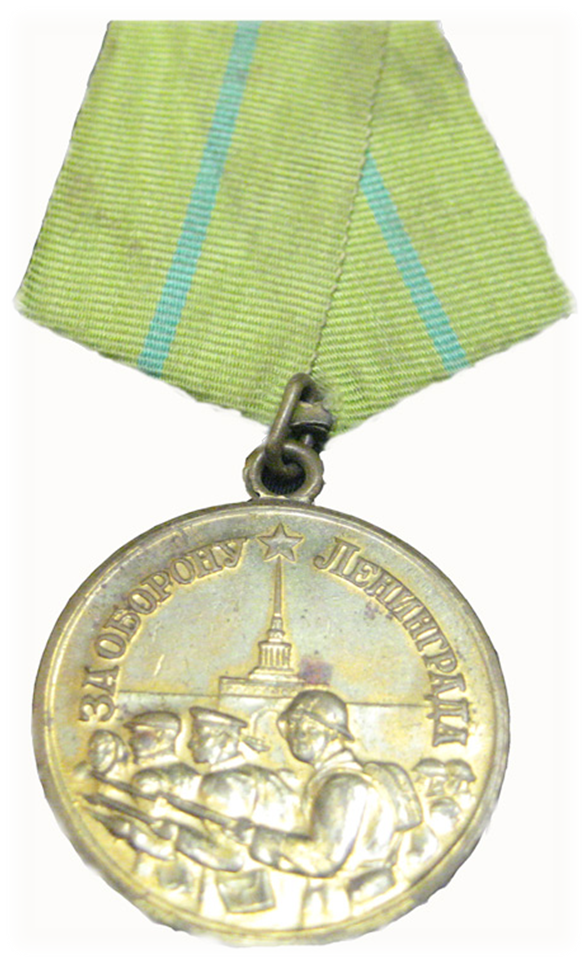 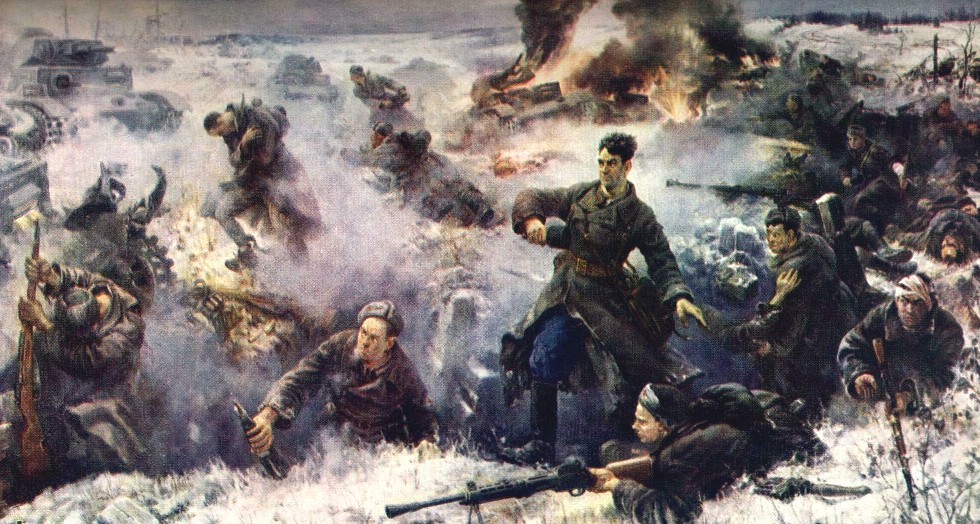 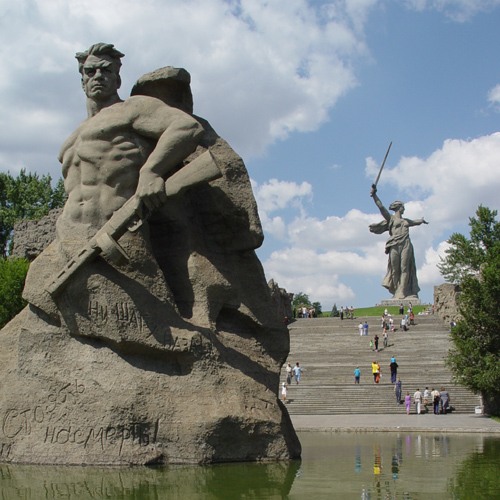 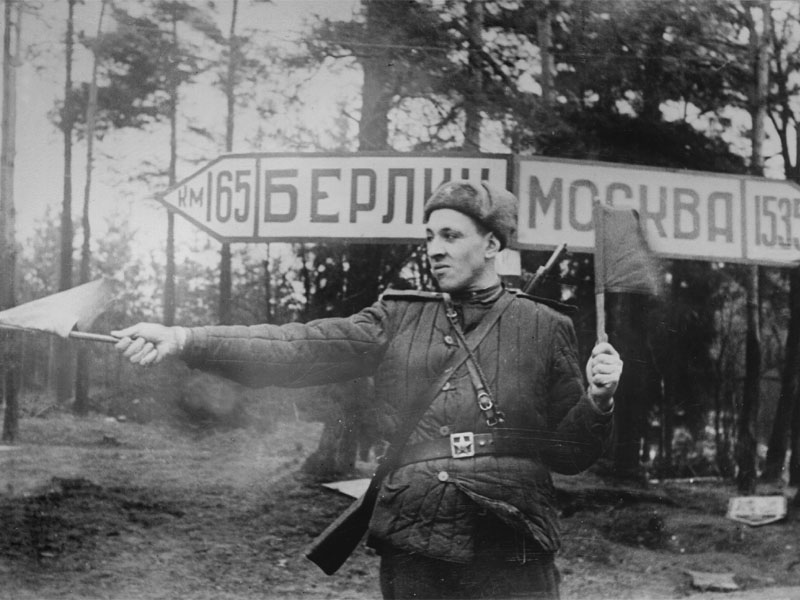 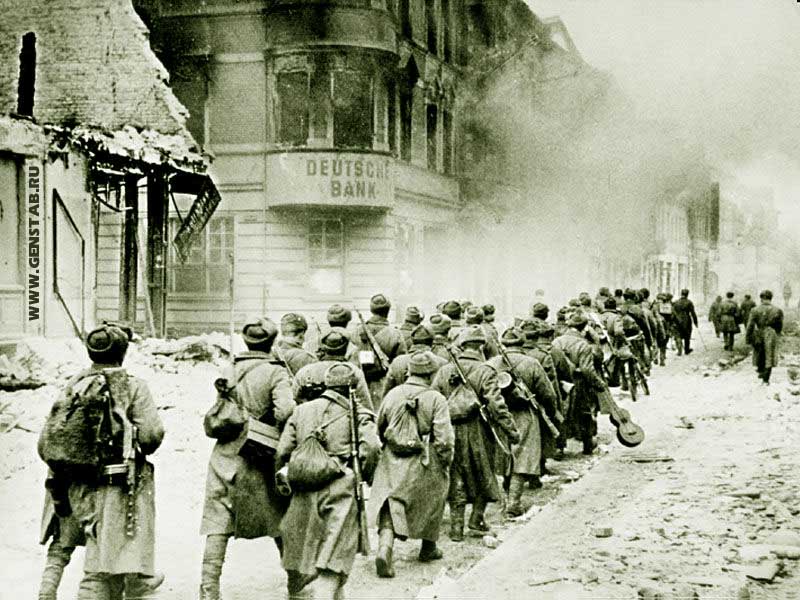 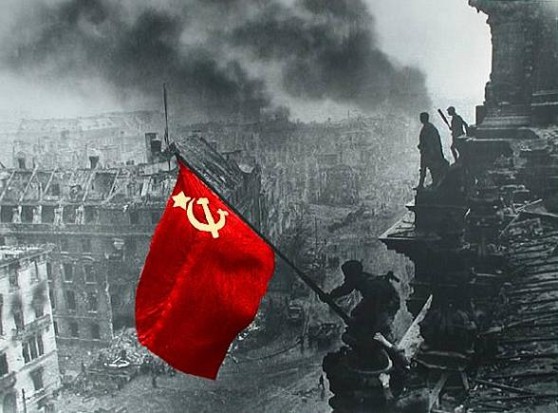 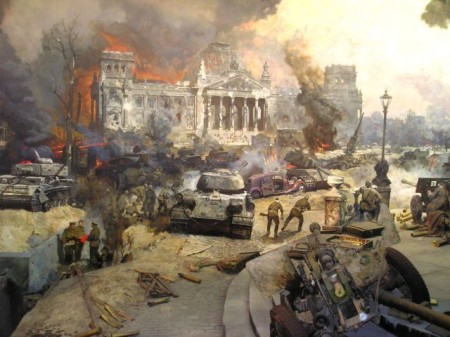 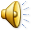 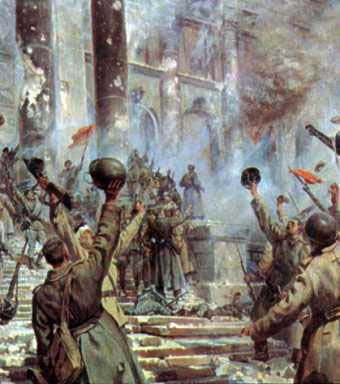 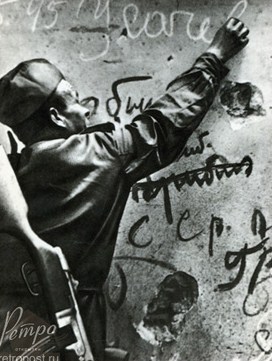 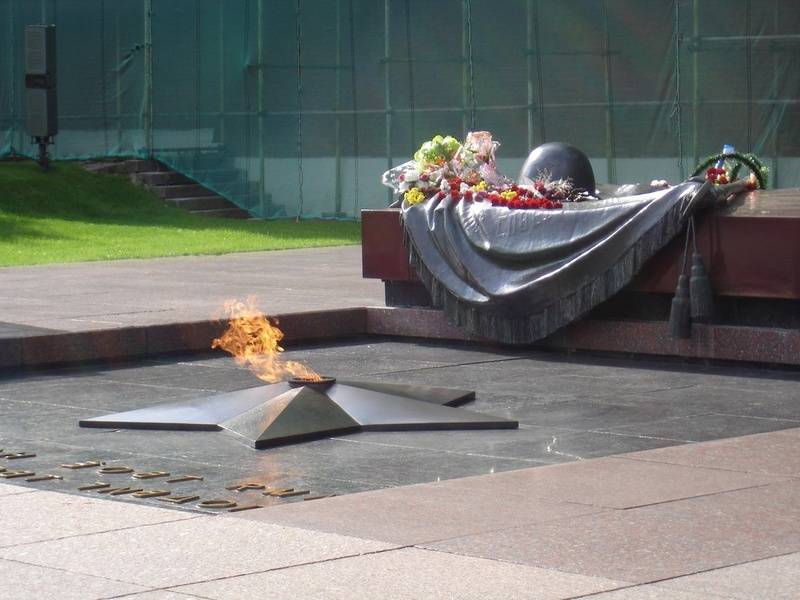 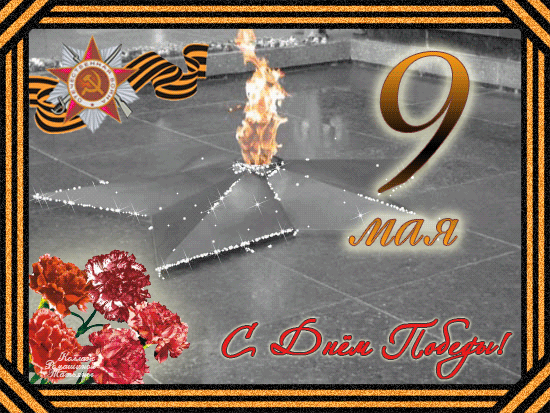